ORGANELLES
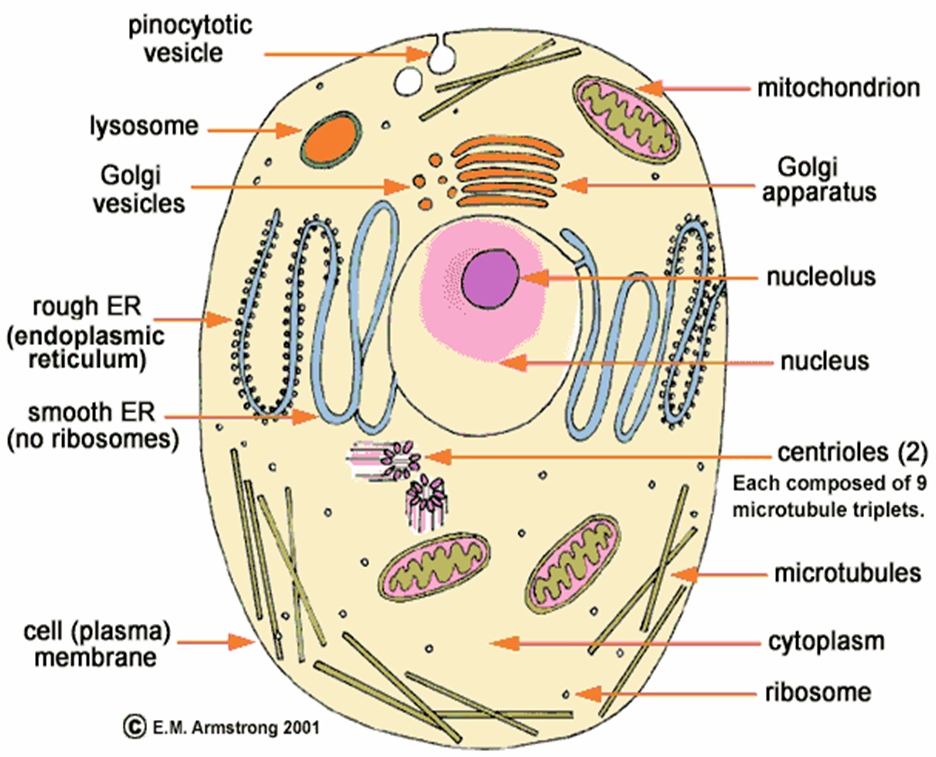 RFMelton
This PowerPoint focuses primarily on EUKARYOTIC organelles
CELL (PLASMA) MEMBRANE
Composed of two layers of lipids and protein
Encloses the cell
Regulates the passage of materials between the cell and its environment
RFMelton
CYTOPLASM
Semi-fluid material found between all organelles outside the nucleus
RFMelton
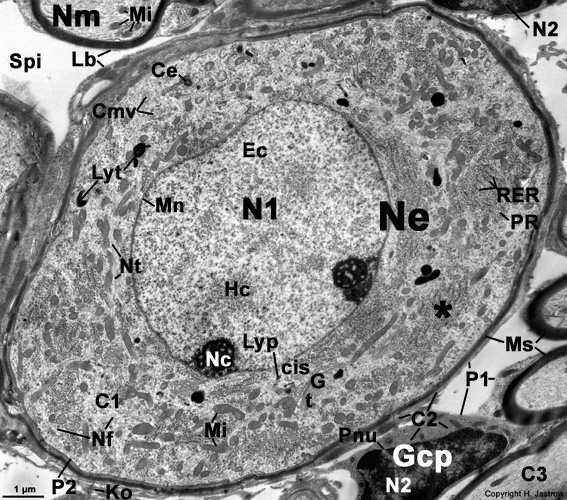 RFMelton
CYTOSKELETON
Protein fibers and tubes that extend throughout the cell; made of microtubules and microfilaments
Provide support and shape to the cell
RFMelton
RFMelton
NUCLEUS
Usually located in the cell’s center
Surrounded by a nuclear membrane (or envelope) with small pores
Contains chromosomes made of DNA
Genetic control over the cell
RFMelton
RFMelton
RIBOSOMES
Very small organelles 
Not membrane bound
Found on the surface of the ER or free in the cytoplasm
Site of protein synthesis
RFMelton
RFMelton
ENDOPLASMIC RETICULA (ER)
Network of membranous tubes throughout the cytoplasm
Transports materials (usually protein)
Rough ER has ribosomes; smooth ER doesn’t have ribosomes
RFMelton
RFMelton
GOLGI (apparatus, complex or body)
Made of curved, stacked membranes
Modifies, collects, packages, and distributes molecules (usually protein) within the cell or out of the cell
RFMelton
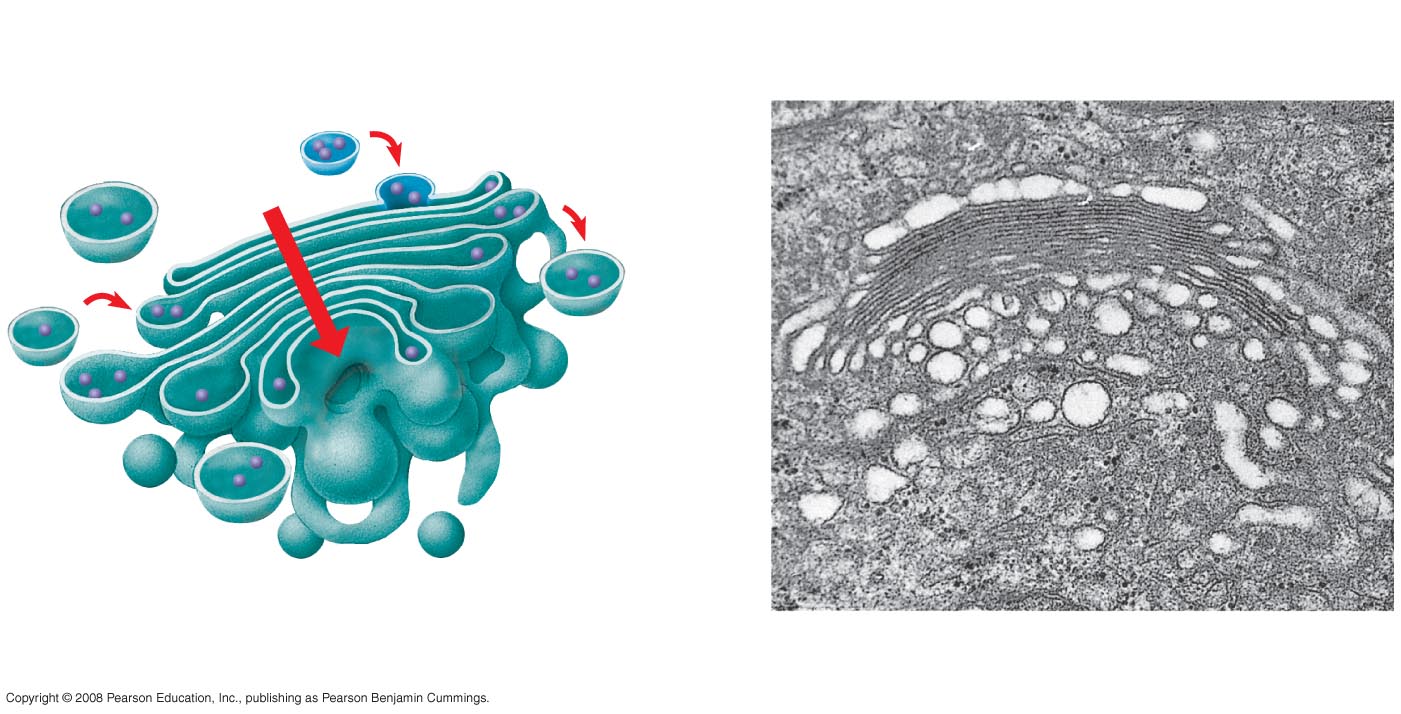 RFMelton
VACUOLES
Membrane-bound storage compartments (for food, water, etc.)
Plant cells usually have a large, central water vacuole
RFMelton
RFMelton
LYSOSOMES
Membrane-bound organelles filled with digestive enzymes
Break down food and worn out organelles
RFMelton
MITOCHONDRIA
Located throughout cytoplasm
Two membranes – an outer, smooth membrane and an inner, folded one
Contains DNA
Site of cellular respiration (energy in food is converted into ATP)
RFMelton
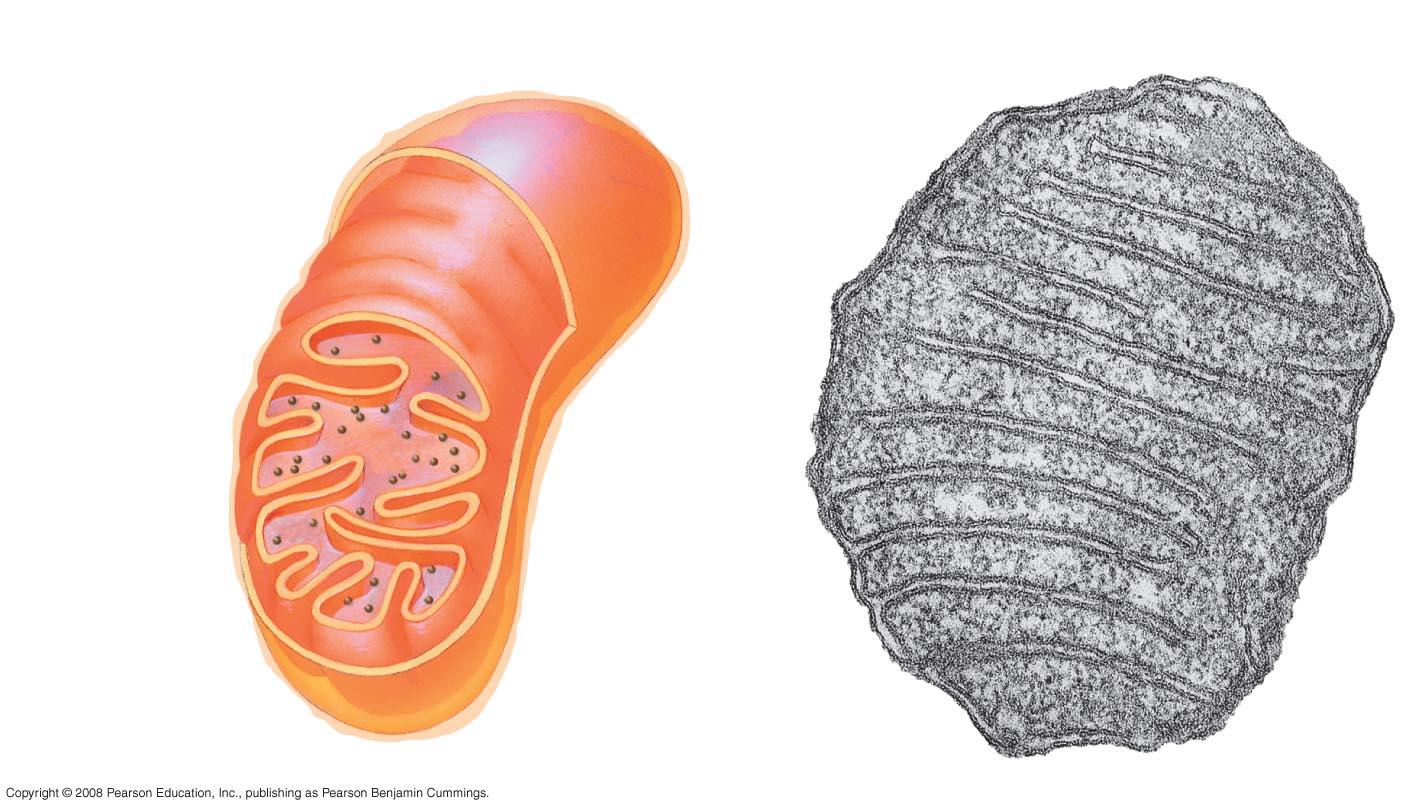 RFMelton
CHLOROPLASTS
Typically found in plant and algal cells
Surrounded by two membranes and a complex series of inner membranes organized in stacks
Contain chlorophyll (green)
Site of photosynthesis (energy from the sun converted to sugar)
RFMelton
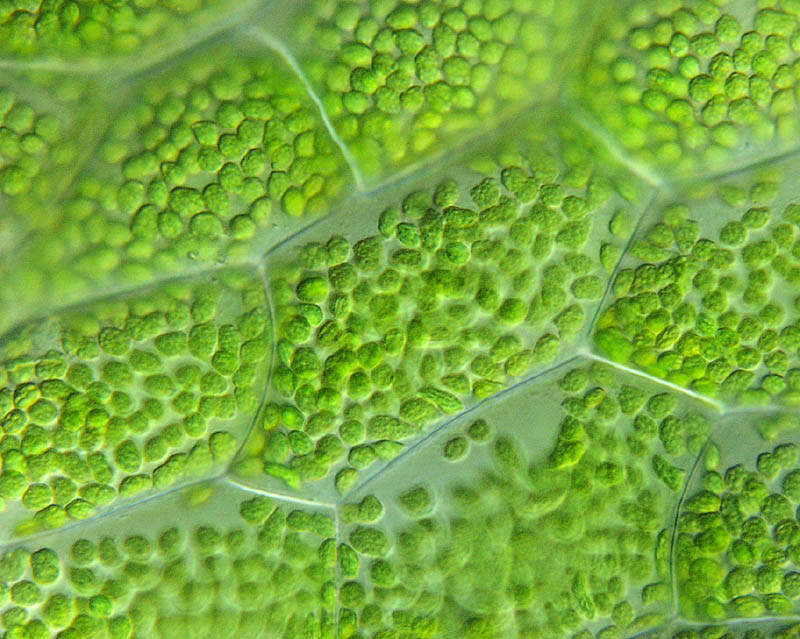 RFMelton
RFMelton
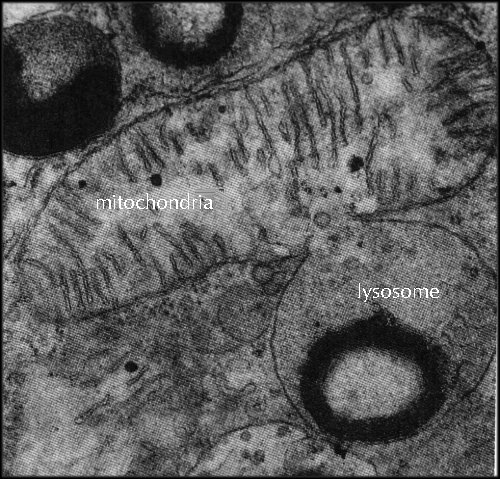 RFMelton
RFMelton
CELL WALL
Located outside the cell membrane in some cells 
Provides protection and support
RFMelton
RFMelton
CILIA & FLAGELLA
Extend through the cell membrane to the outside of the cell
Flagella are long and tail-like; cells usually have 1 flagellum or few flagella
Cilia are shorter and numerous
Used in locomotion (swimming through the water), food getting, or filtering (such as the cilia on cells in your pharynx)
RFMelton
Paramecium with cilia
RFMelton
Trachea cells with cilia
RFMelton
Euglena with flagellum
RFMelton
Bacteria with flagella
RFMelton
PROKARYOTES
have no membrane bound organelles, including a nucleus
contain cytoplasm & ribosomes
unicellular
bacteria
DNA (which makes up chromosomes) is found in a nucleoid region
1 circular chromosome
some have a smaller, second chromosome called a plasmid
RFMelton
RFMelton
A prokaryotic bacterium
RFMelton
PROKARYOTES
Bacteria
Unicellular
Cell membrane (some have cell walls) enclosing cytoplasm with ribosomes and a single, circular chromosome called a plasmid
RFMelton
EUKARYOTES
Can be unicellular, but most are multicellular
Plants, animals, fungi, and protists (mostly unicellular eukaryotes such as amoeba, paramecia, algae) 
DNA organized into circular chromosomes found in the nucleus
Contain membrane bound organelles – vacuoles, lysosomes, Golgi, ER, etc.
RFMelton